Program ochrony powietrza dla stref w województwie mazowieckim
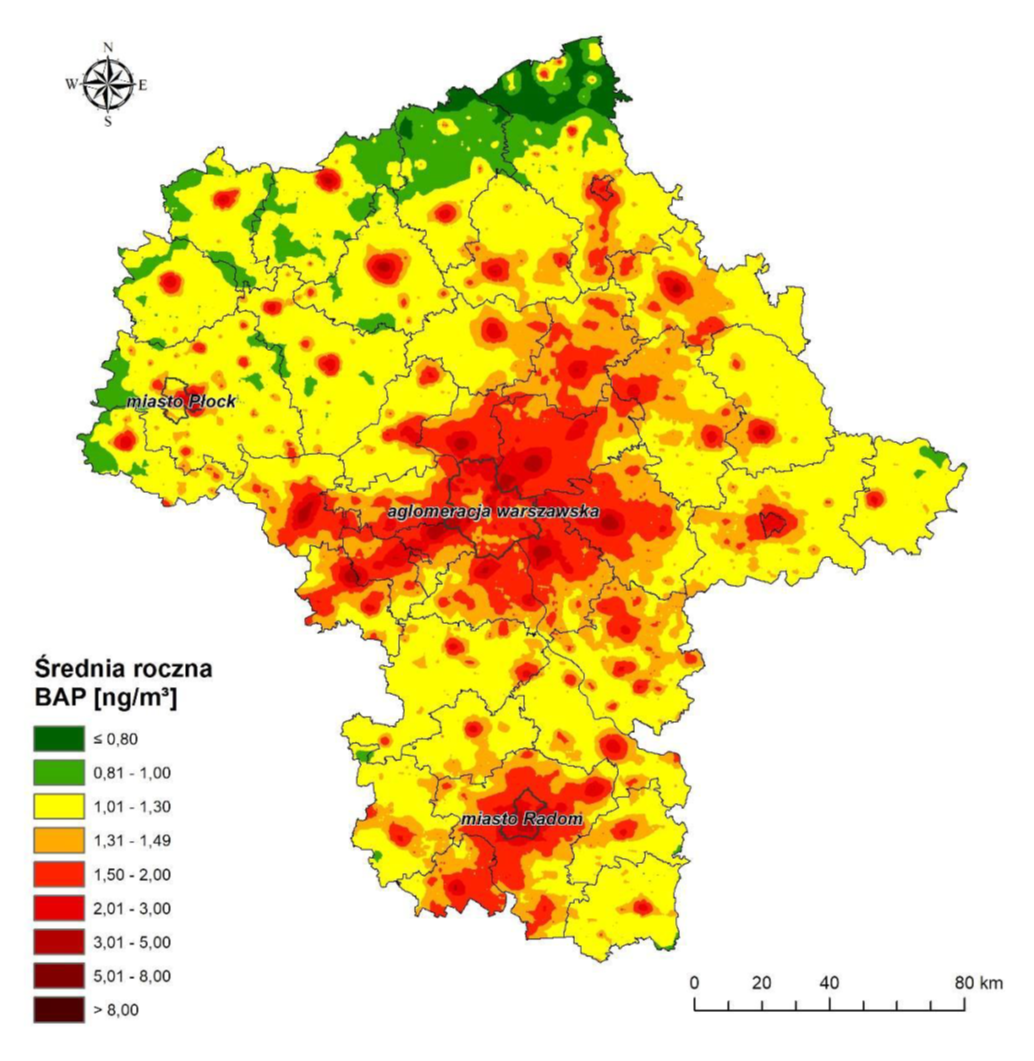 Jak jest?
Co chcemy osiągnąć?
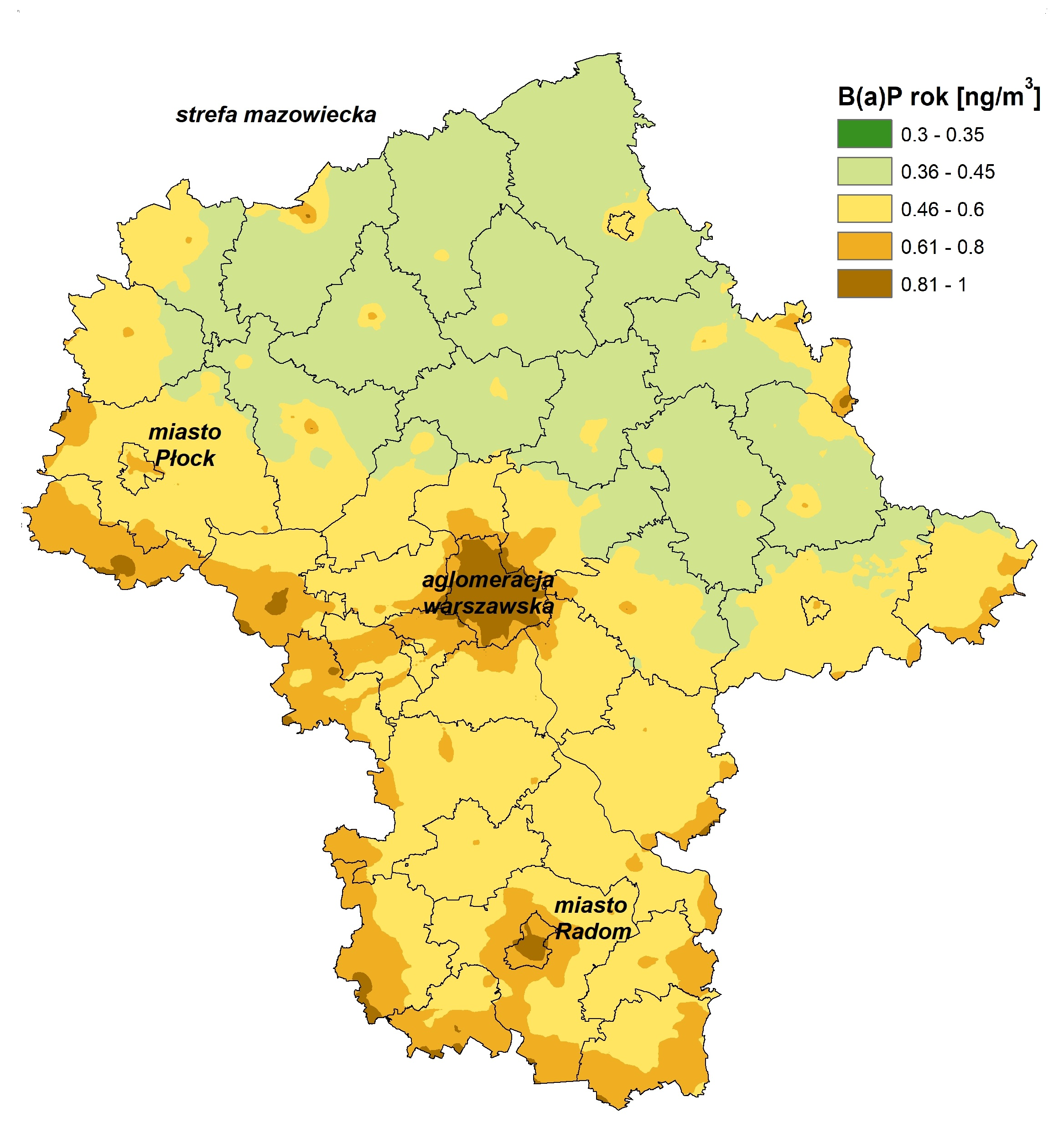 Stężenia średnioroczne benzo(a)pirenu [ng/m3]
Działania naprawcze
Obowiązki osób fizycznych i podmiotów korzystających ze środowiska
Działania krótkoterminowe
https://www.flaticon.com
Skąd wziąć na to pieniądze?
skrócenie życia o ok. 8 – 10 miesięcy
narażenie na szkodliwe oddziaływanie zanieczyszczeń powietrza
Co nam grozi jak nie zaczniemy działać?
koszty zdrowotne: 800 zł/miesiąc
Mieszkańcy
kary za nierealizowanie działań krótkoterminowych: 500 zł – 5 000 zł
brak poprawy jakości powietrza
Co poza Programem?Uchwała antysmogowa!
Od 11 listopada 
nowoinstalowane kotły muszą spełniać wymogi ekoprojektu
Od 1 stycznia 
zakaz użytkowania kotłów na węgiel lub drewno nie spełniających wymogów dla klas 3,4 lub 5 wg normy PN-EN 303-5:2012
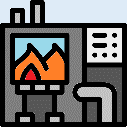 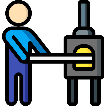 kominki muszą spełniać wymogi ekoprojektu, lub być wyposażone w urządzenie ograniczające emisję pyłu do wartości określonych w ekoprojekcie
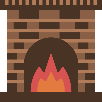 kotły klasy 5 wg normy PN-EN 303-5:2012 mogą być użytkowane do końca ich żywotności
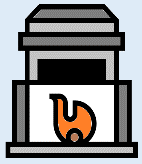 Od 1 lipca 
zakaz spalania:- mułów i flotokoncentratów węglowych oraz mieszanek       
   produkowanych z ich wykorzystaniem,- węgla brunatnego oraz paliw stałych produkowanych z ich   
   wykorzystaniem, - węgla kamiennego w postaci sypkiej o uziarnieniu 0-3 mm, 
- paliw zawierających biomasę o wilgotności w stanie       
   roboczym powyżej 20% (np. mokrego drewna),
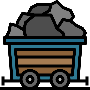 Od 1 stycznia zakaz użytkowania kotłów na węgiel lub drewno klasy 3 lub 4 wg normy PN-EN 303-5:2012
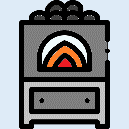 https://www.flaticon.com